Welcome
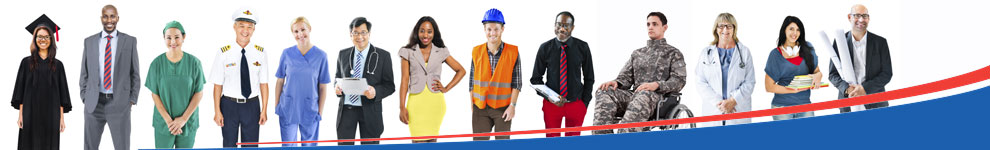 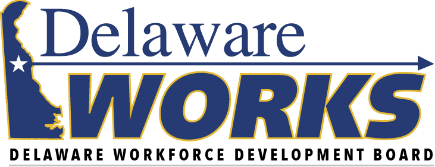 WIOA Welcome!
5th Annual (& 1st Virtual)
One-Stop Partner Convening

[WIOA=Workforce Innovation & Opportunity Act]
1
Welcome
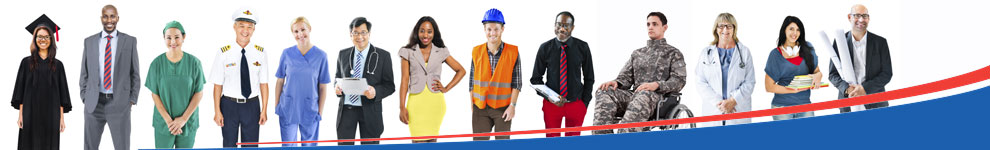 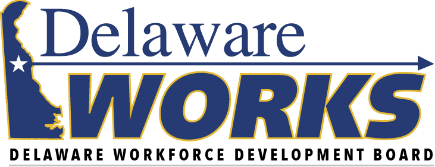 Our theme:
“Removing Barriers to
Enhance Delaware’s Workforce”
2
2020 Convening
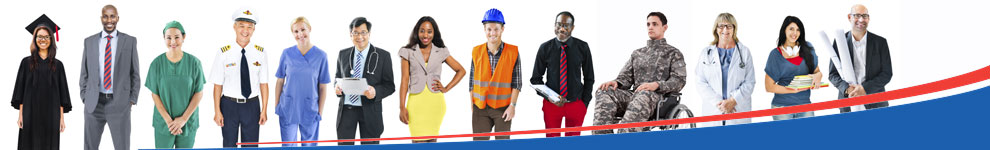 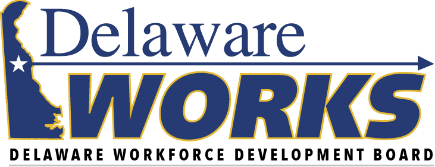 A few housekeeping items…

This is a webinar platform so your video and audio are muted.
Please post your questions in chat.  Each presentation will allow for questions at the end.
Text Hope with any issues (302-236-6805).
Evaluations – We need your feedback
Thanks for joining us!
3
Today’s Agenda

8:45 – 9:00am         Join us during this time 	
9:00 – 9:10am         WIOA Welcome:  Hope Ellsworth, One-Stop Operator   
9:10 – 9:50am         Keynote: “The Year of Extraordinary Barriers” 
9:50 – 9:55am         Break
9:55 - 10:55am        Workshop 1: “Removing Barriers Through Prison Re-Entry
                                   Initiatives” 
10:55 – 11:00am     Break
11:00 – 12noon       Workshop 2: “How to Remove Barriers by Clearing Your Criminal
                                   Record”
12:00 – 12:05pm     Break  
12:05 – 1:05pm       Workshop 3: “Hope and Resilience in Times of Toxic Stress”
1:05 – 1:10pm         Break 
1:10 - 2:10pm          Workshop 4: “The Integrated Resource Team”
 
~5 minute breaks so snack, sip and lunch whenever you want to~
4
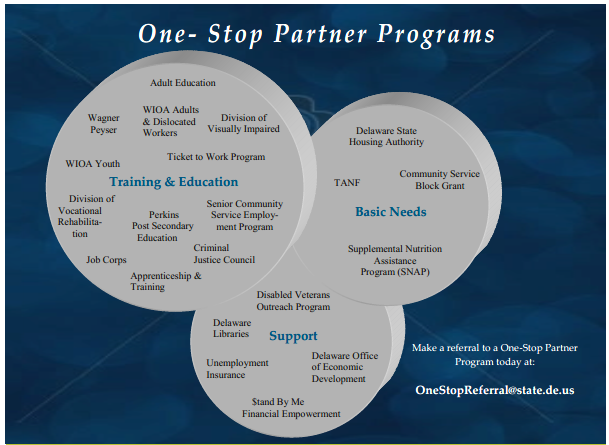 5
[Speaker Notes: We want to welcome all of our Partner agencies here with us today.  The Workforce Innovation & Opportunity Act has required some partners, but in DE, we are much more inclusive.   To me, WIOA is another great reason to focus on improving – all of the time!  The people we serve deserve that.]
2020 Convening
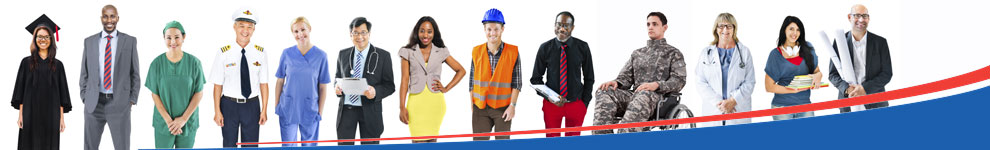 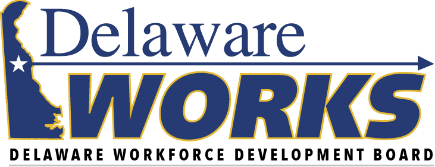 One-Stop Partner Resources, by County:
Link:  https://det.delawareworks.com/one-stop-system/Team%20Info.php 
Updated every 3 months
Provides contact information for One-Stop Partner Programs in each county
6
2020 Convening
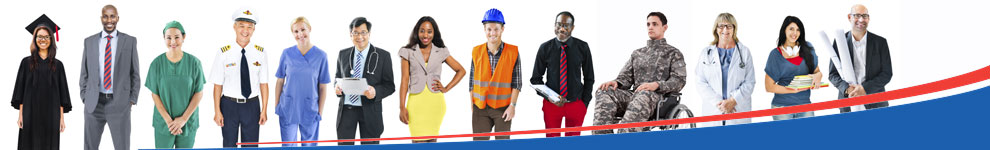 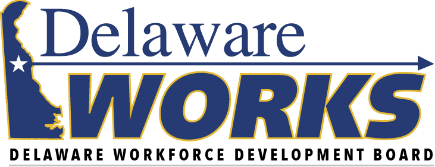 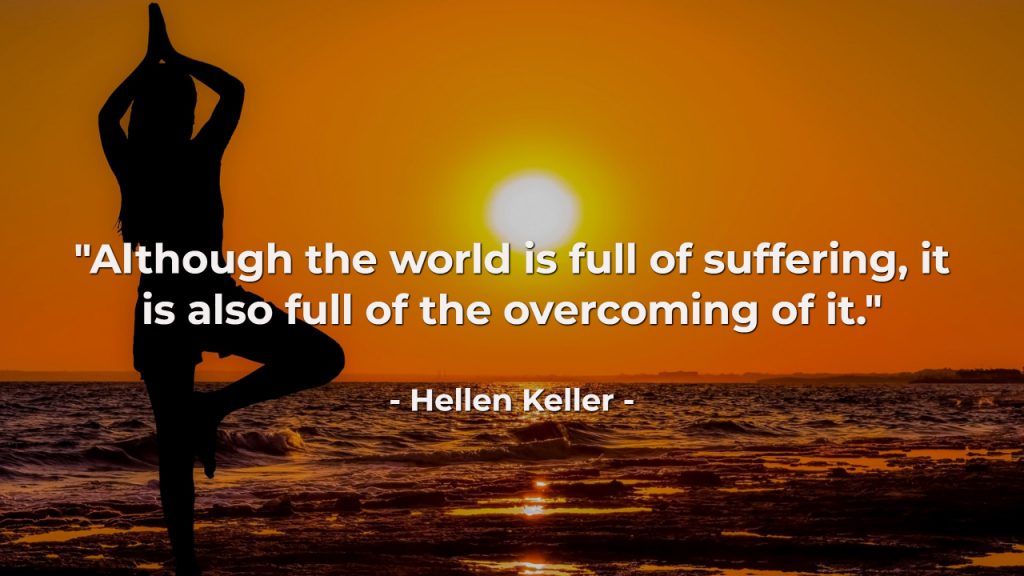 7